Figure 1. Markov chains that generate the color (a) and shape (b) sequences.
Cereb Cortex, Volume 14, Issue 2, February 2004, Pages 199–208, https://doi.org/10.1093/cercor/bhg119
The content of this slide may be subject to copyright: please see the slide notes for details.
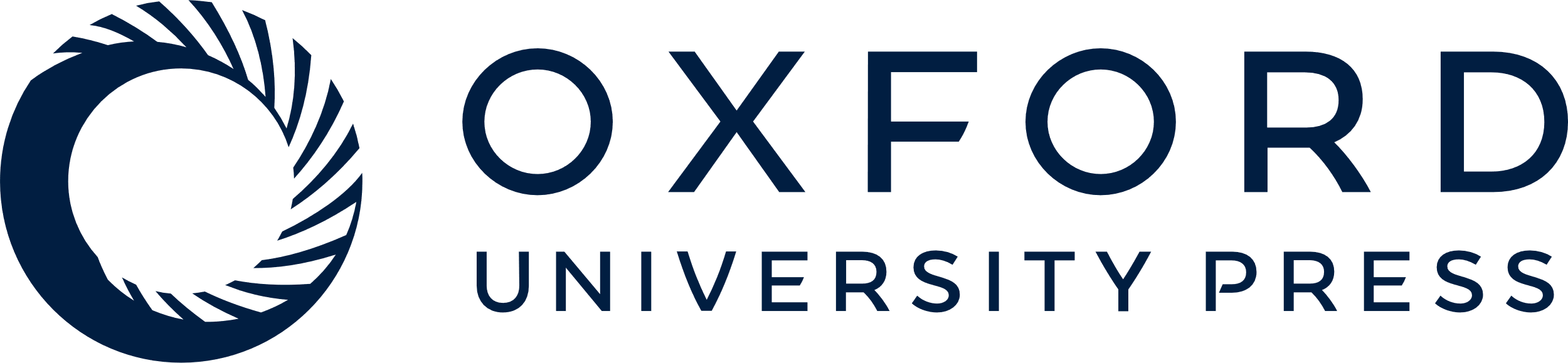 [Speaker Notes: Figure 1. Markov chains that generate the color (a) and shape (b) sequences.


Unless provided in the caption above, the following copyright applies to the content of this slide:]